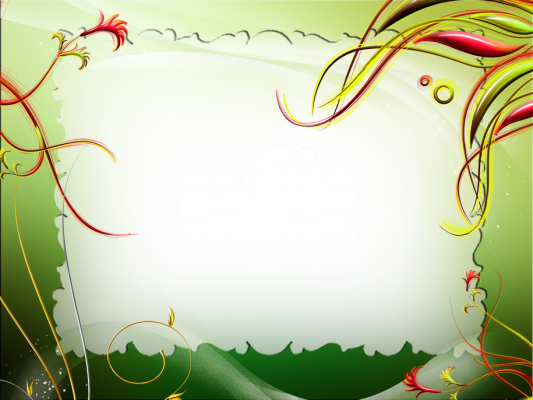 Художественно-эстетическое занятие по изодеятельности в старшей группе
ЖАР ПТИЦА
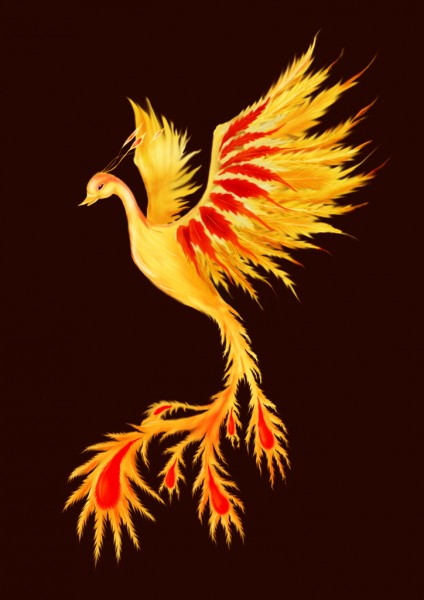 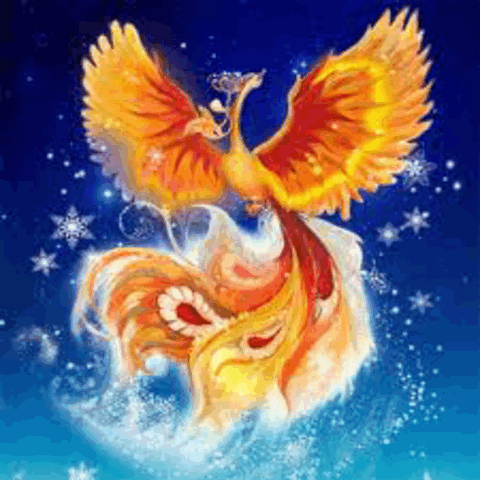 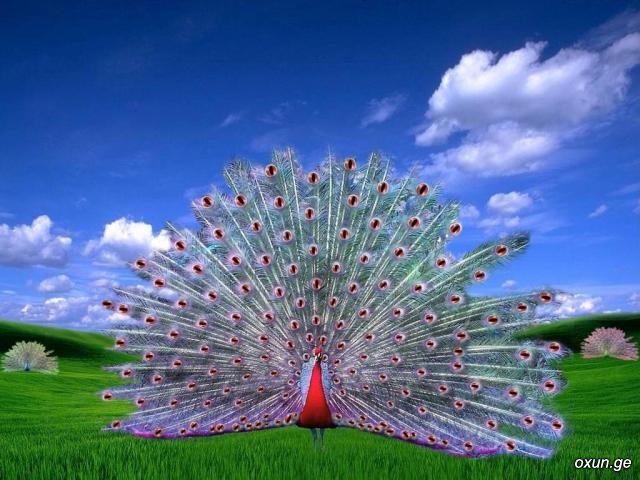 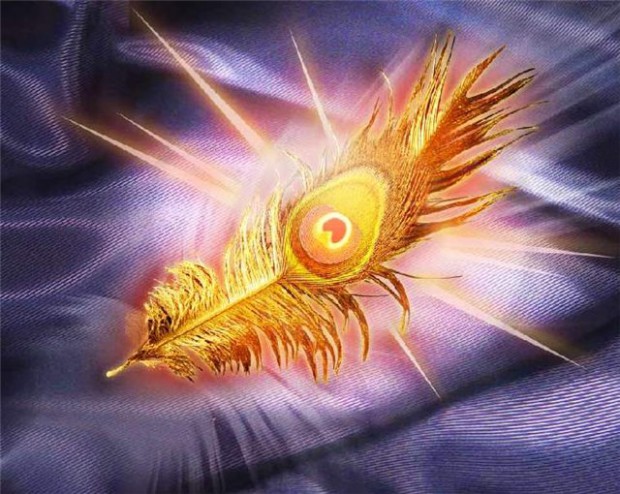 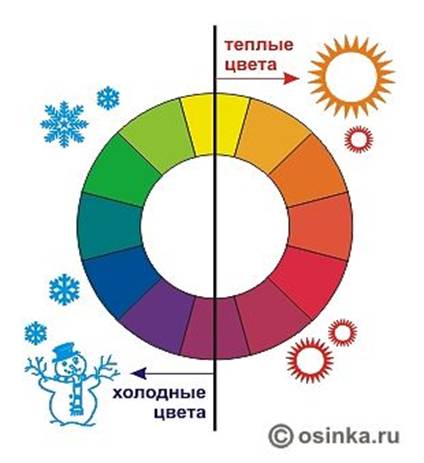 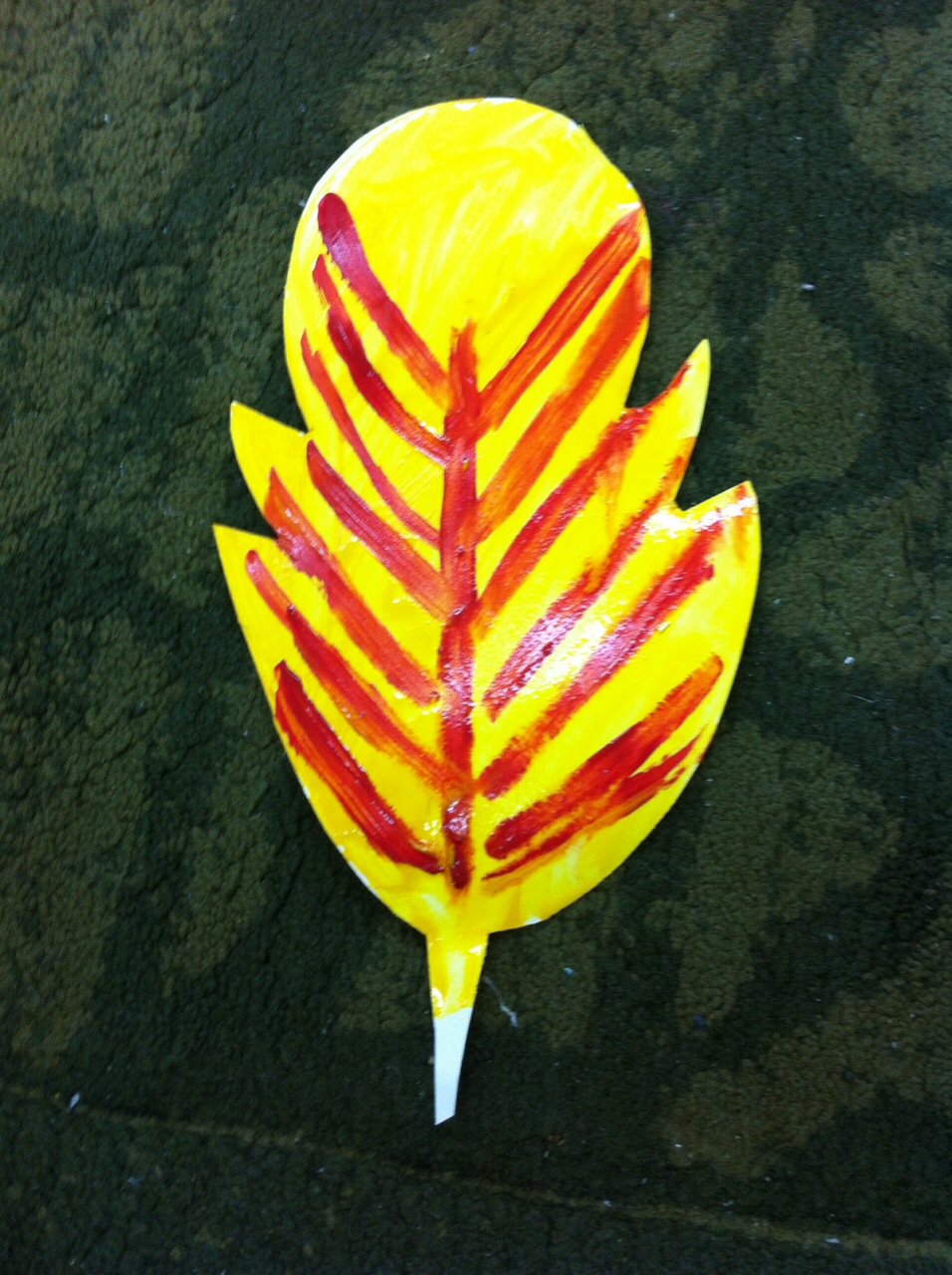 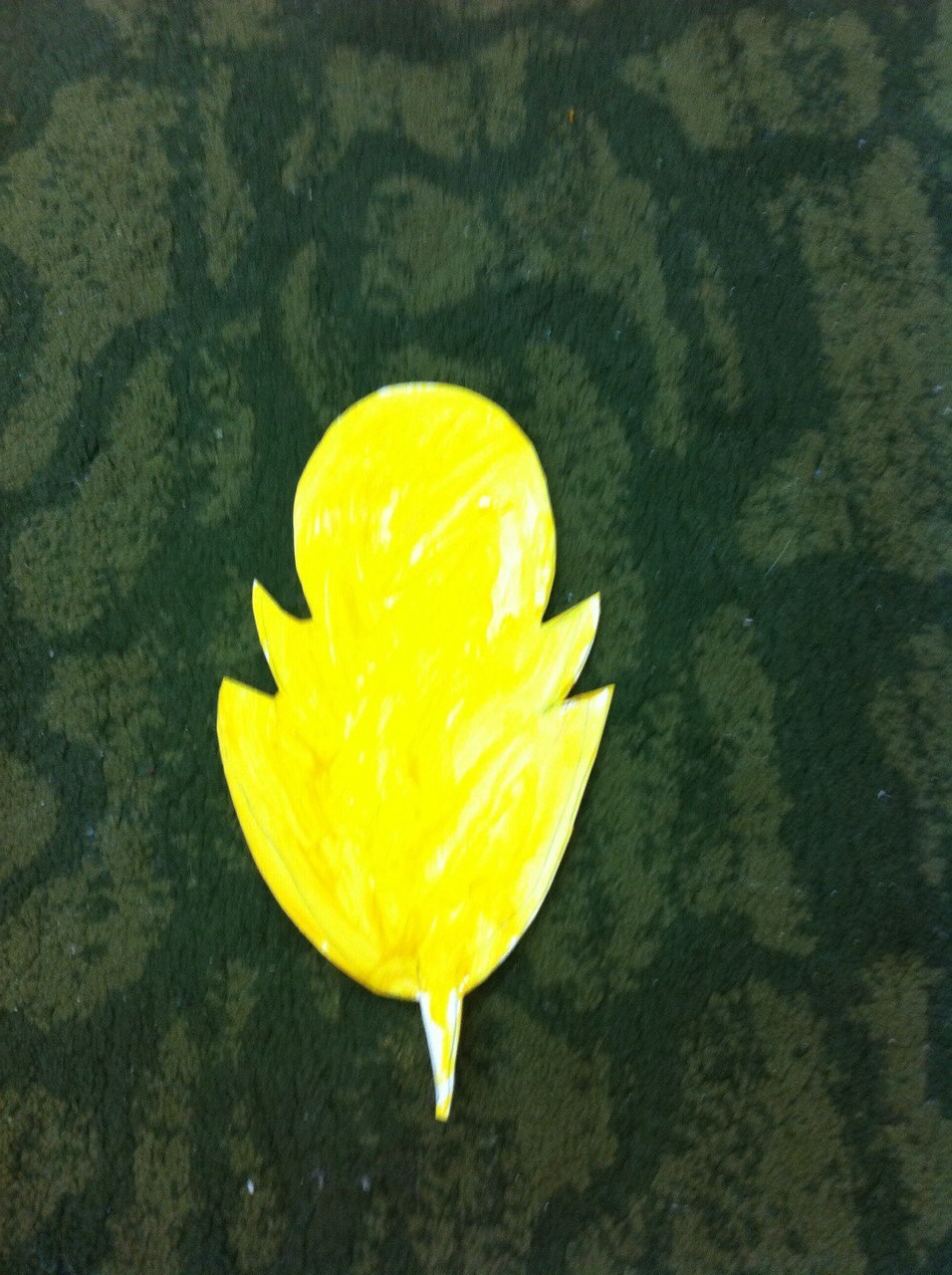 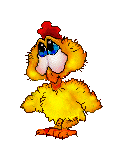 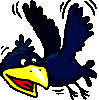 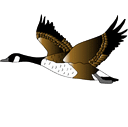 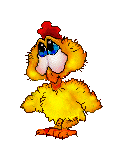 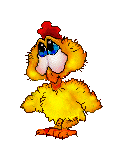 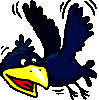 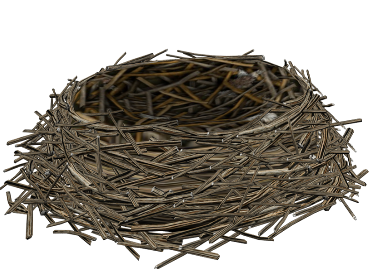 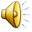 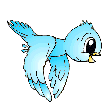 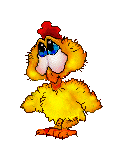 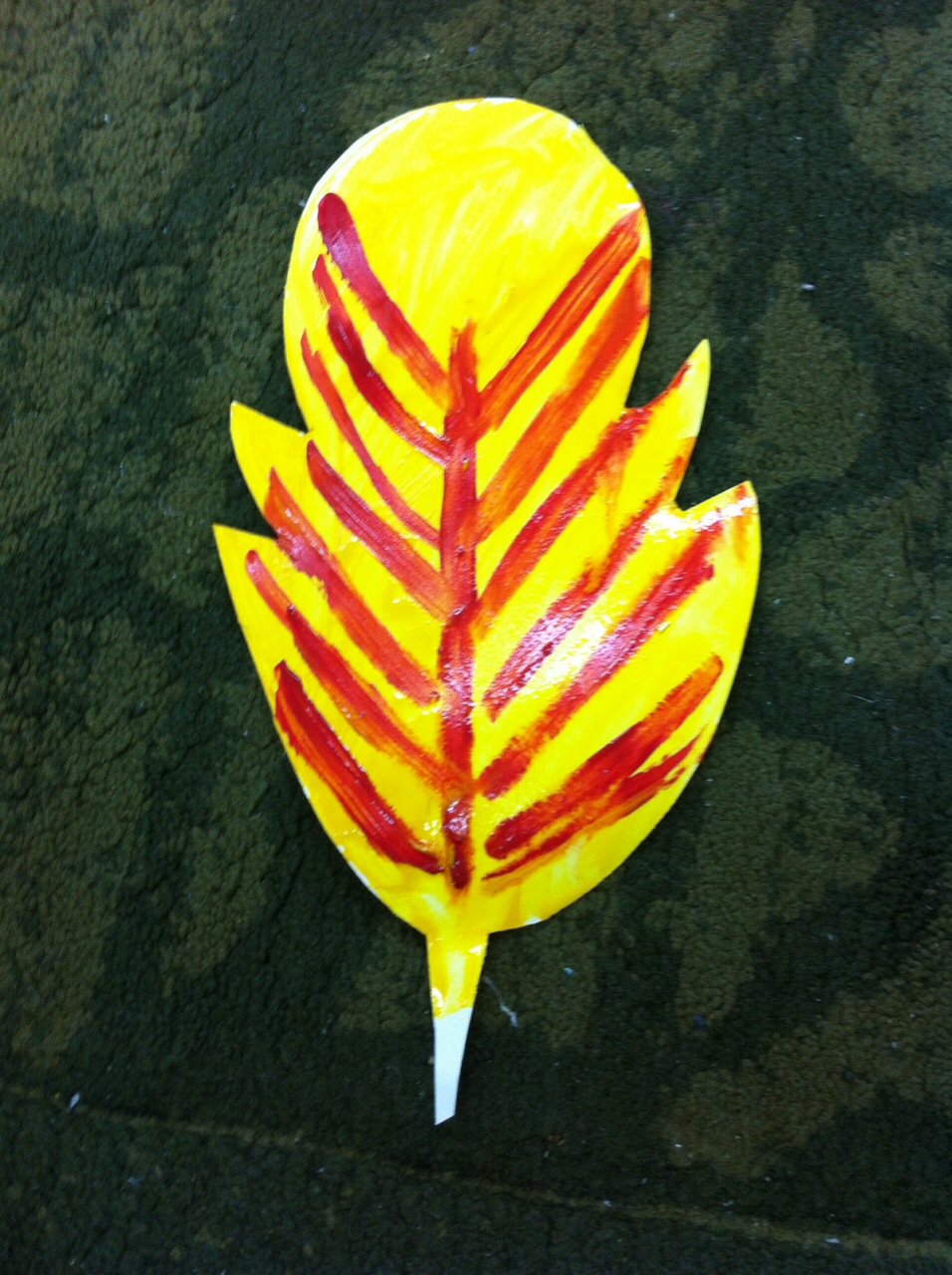 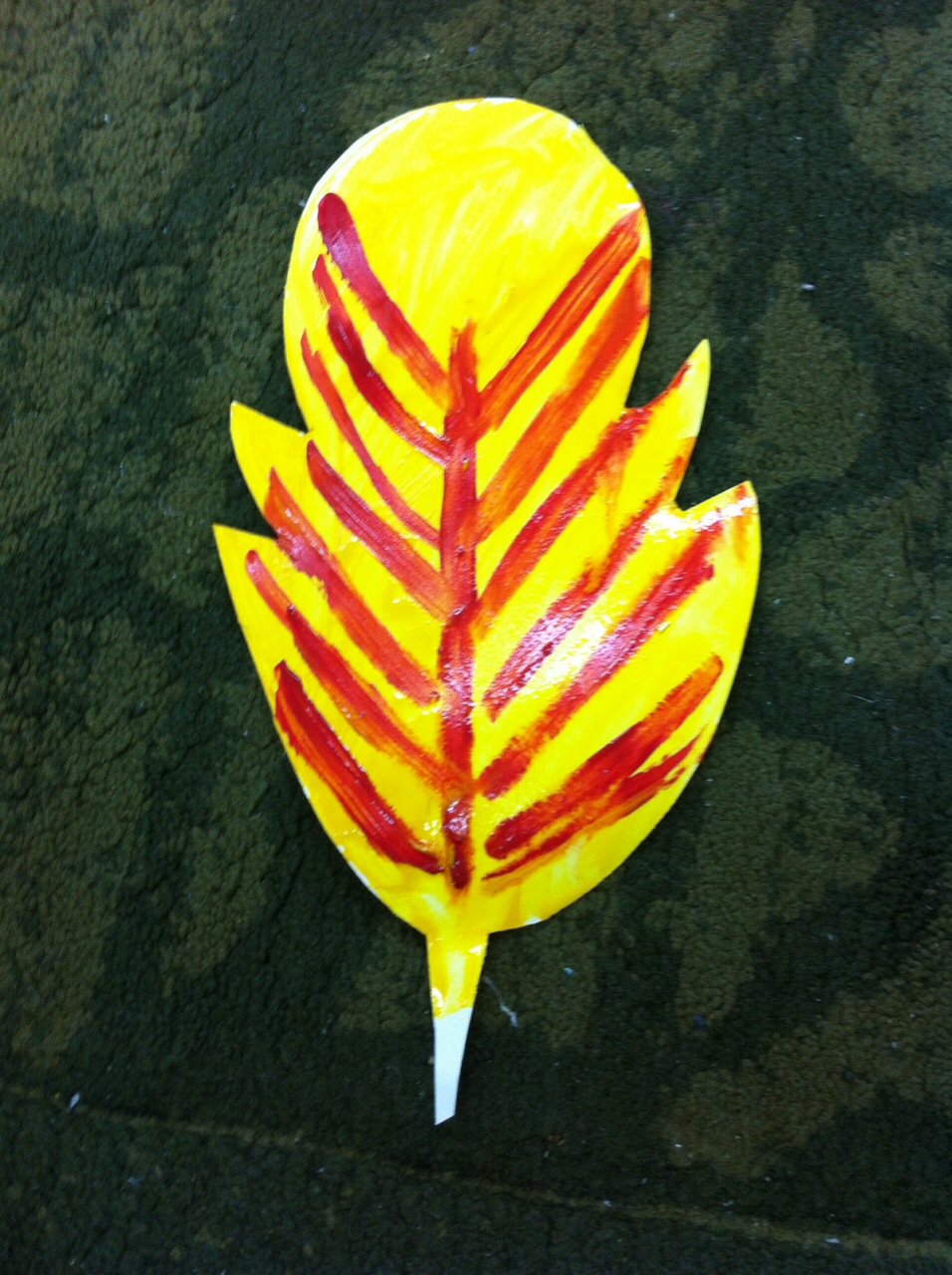 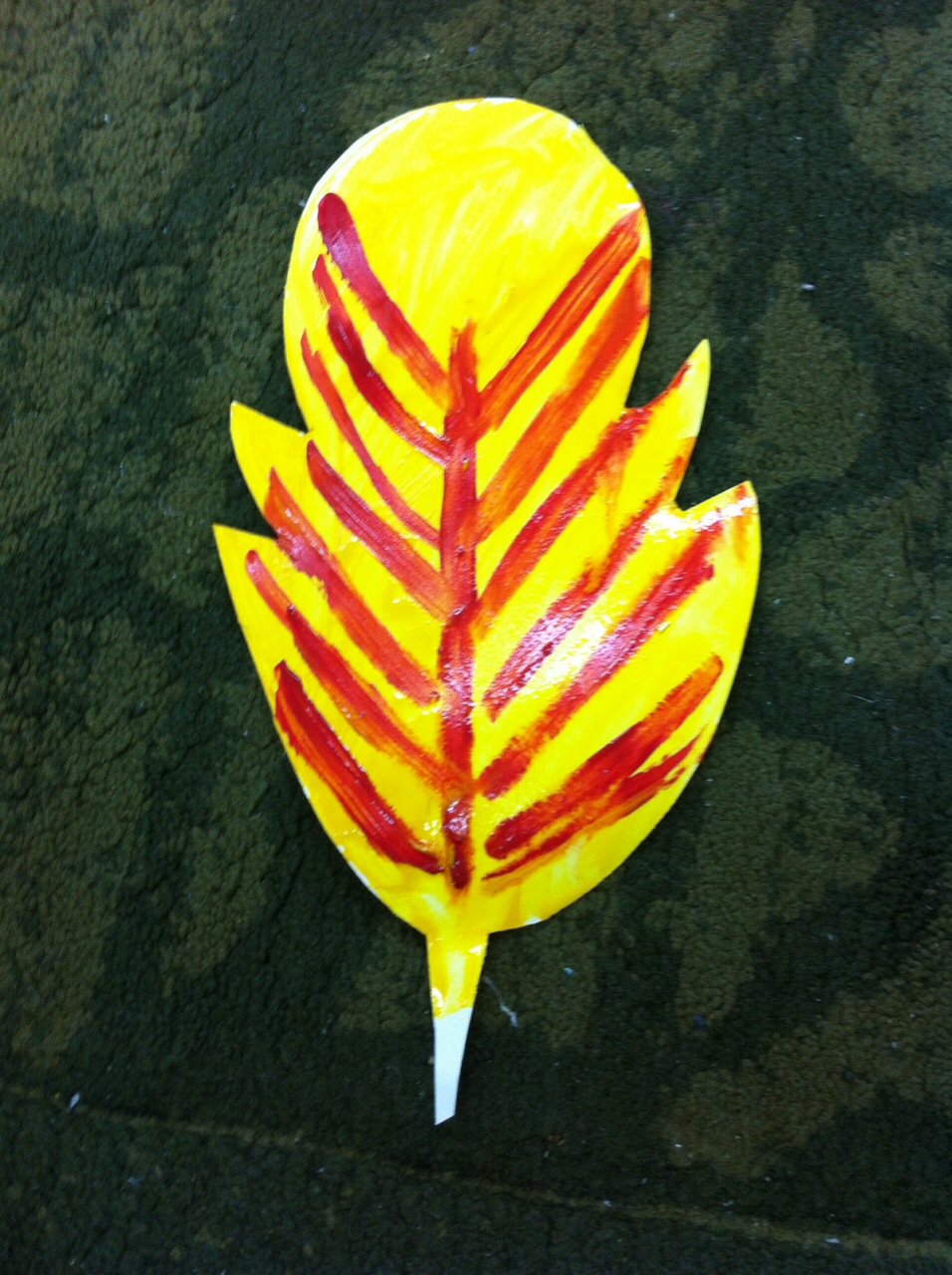 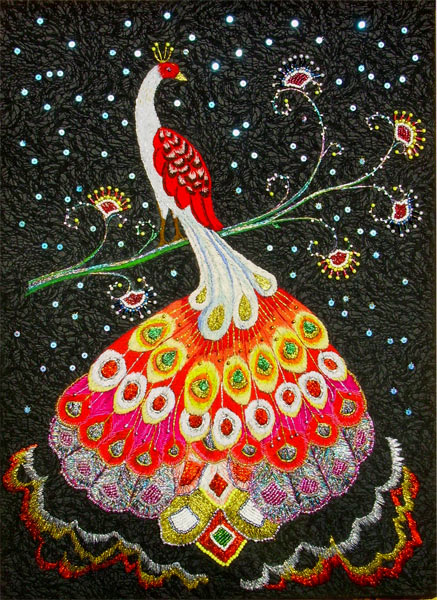